边缘检测年度进展概述
Ming-Ming Cheng
Media Computing Lab, Nankai University
Email: cmm@nankai.edu.cn
URL: http://mmcheng.net/
Early pioneering methods
Locate sharp changes in the intensity function
Sobel, Canny, Laplacian, …
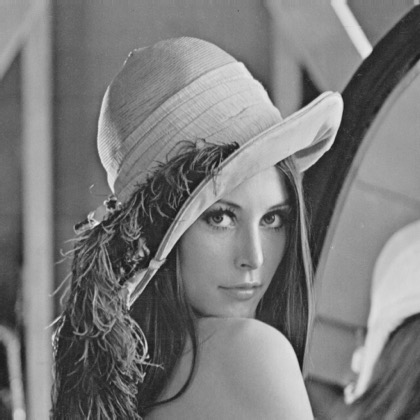 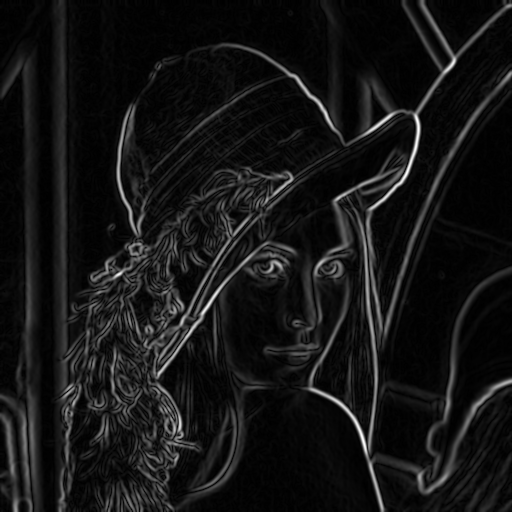 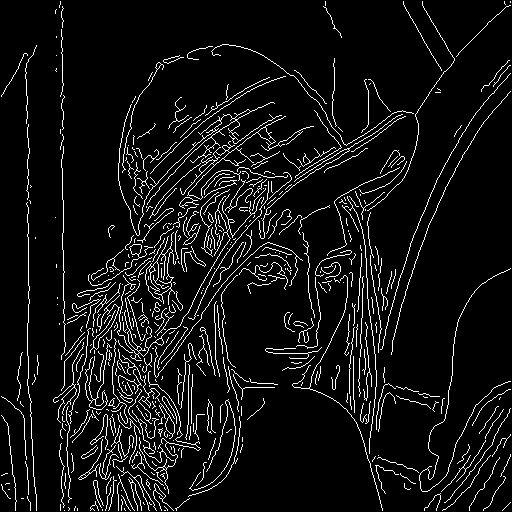 Data driven methods
Learning the probability distributions of features
Konishi et al. [1] proposed the first data-driven method
Low-level cues such as color, intensity, gradient, texture, etc.
Employ various classification paradigm
Popular method: Pb, gPb, StructuredEdge
Berkeley segmentation Dataset



[1] Konishi S, Yuille A L, Coughlan J M, et al. Statistical edge detection: Learning and evaluating edge cues[J]. IEEE TPAMI, 2003, 25(1): 57-74.
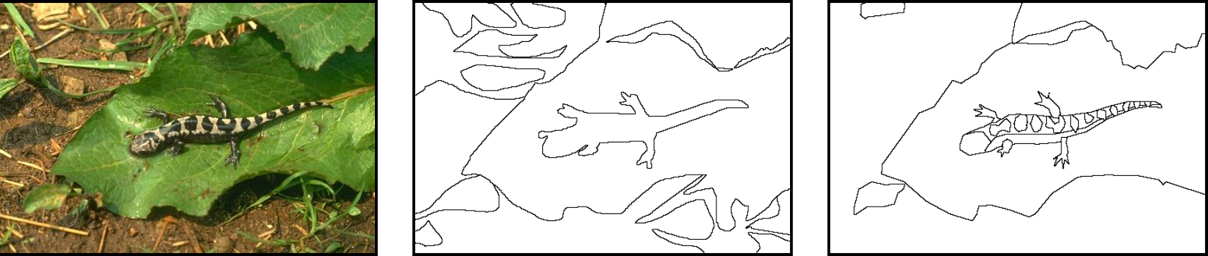 45 years of boundary detection
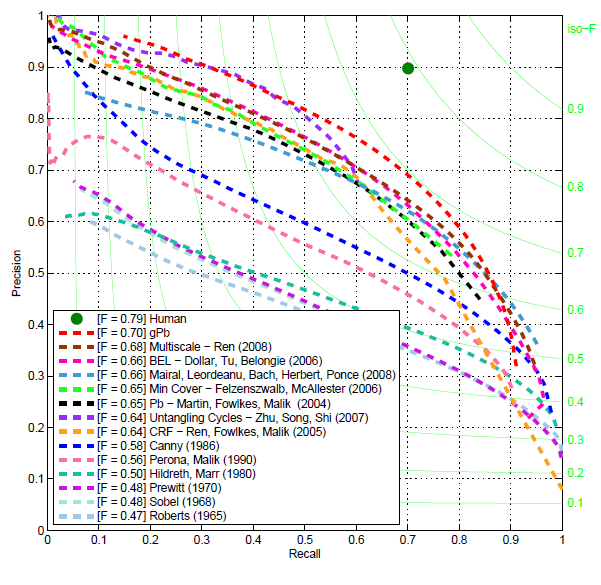 Source: Arbelaez
Limitations of previous methods
Semantically meaningful edge detection
Requires object-level (high level) information
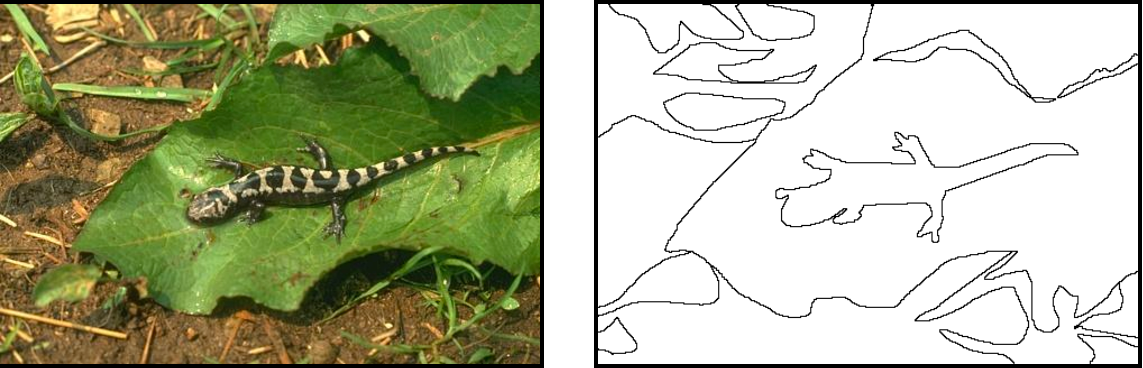 Recent CNN based methods
N4-Fields, ACCV 2014
DeepEdge, CVPR 2015
DeepContour, CVPR 2015
HFL, ICCV 2015
HED, ICCV 2015
RCF, CVPR 2017
N4-Fields
Ganin Y, Lempitsky V. N4-fields: Neural network nearest neighbor fields for image transforms[C]//ACCV. Springer International Publishing, 2014: 536-551.
[Speaker Notes: 0.75]
DeepEdge
Candidate contour points  Canny edge
Patches at 4 scales run through the CNN
Two branches for: classification & regressor.
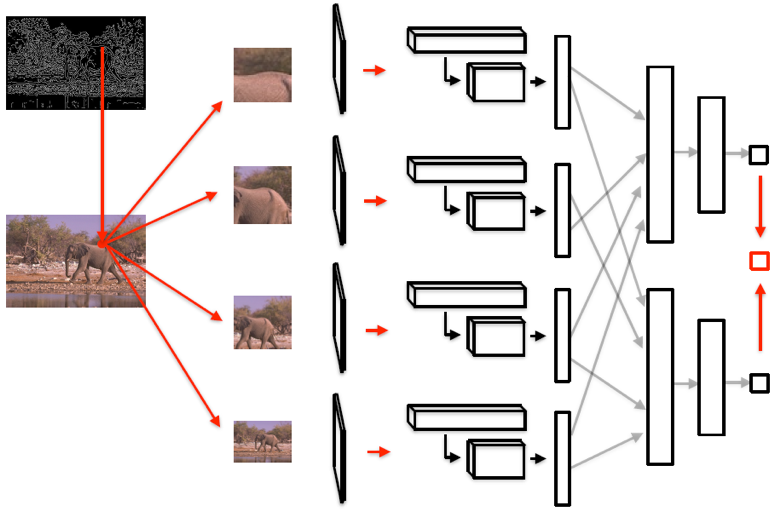 Bertasius G, Shi J, Torresani L. Deepedge: A multi-scale bifurcated deep network for top-down contour detection[C]//CVPR. 2015: 4380-4389.
[Speaker Notes: They run the Canny edge detector to extract candidate contour points. Then, around each candidate point, they extract patches at four different scales and simultaneously run them through the KNet. They connect the convolutional layers to two separately-trained network branches. The first branch is trained for classification, while the second branch is trained as a regressor. At testing time, the scalar outputs from these two sub-networks are averaged to produce the final score.]
DeepContour
Multi-class shape classification
New CNN loss for positive vs. negative
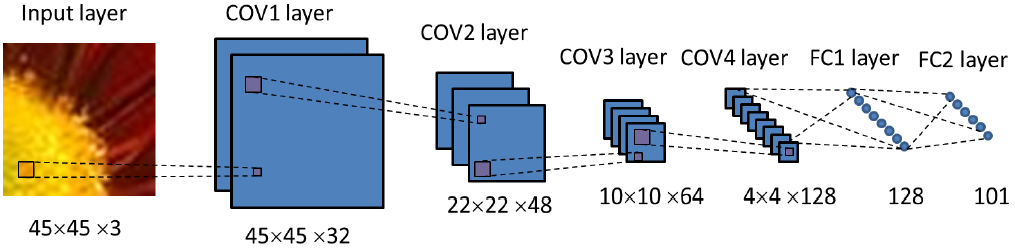 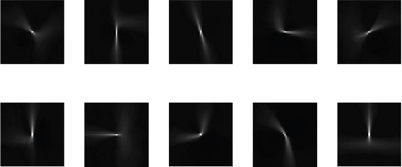 Shen W, Wang X, Wang Y, et al. Deepcontour: A deep convolutional feature learned by positive-sharing loss for contour detection[C]//CVPR. 2015: 3982-3991.
[Speaker Notes: 0.76]
HFL
Candidate contour points
Unsample image to feed through VGG net, which was pre-trained for high level task
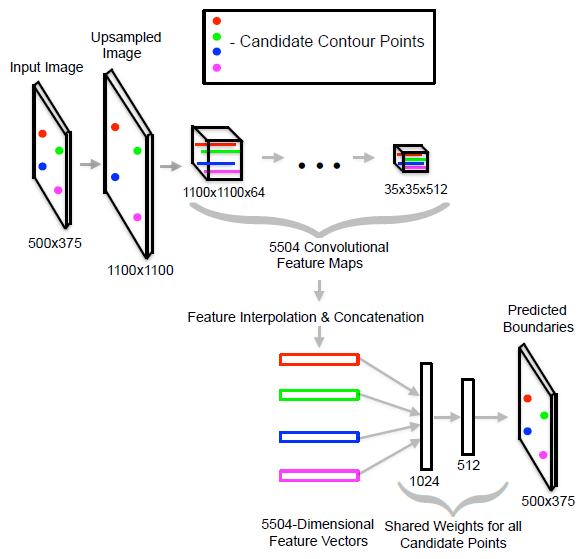 Bertasius G, Shi J, Torresani L. High-for-low and low-for-high: Efficient boundary detection from deep object features and its applications to high-level vision[C]//ICCV. 2015: 504-512.
[Speaker Notes: 0.77]
Results of making local decisions
HED
Holistically-Nested Edge Detection 
Holistic: image to image fashion
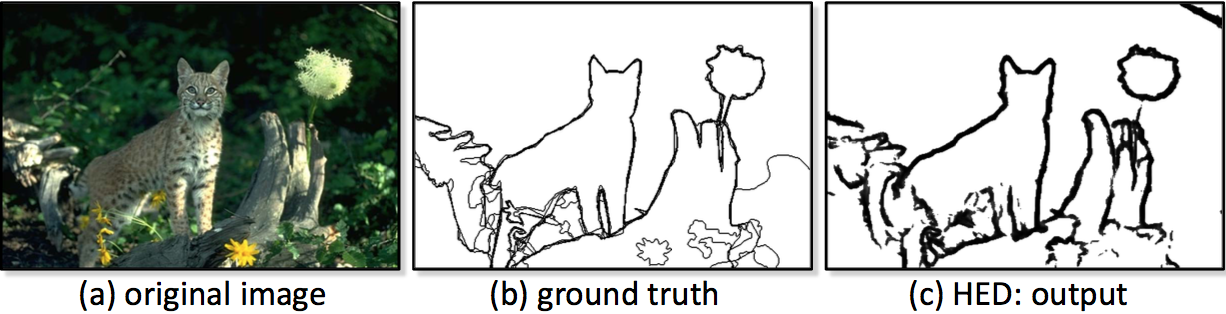 Xie S, Tu Z. Holistically-nested edge detection[C]//ICCV. 2015: 1395-1403.
HED
Holistically-Nested Edge Detection 
Holistic: image to image fashion
Multi-scale and multi-level feature learning
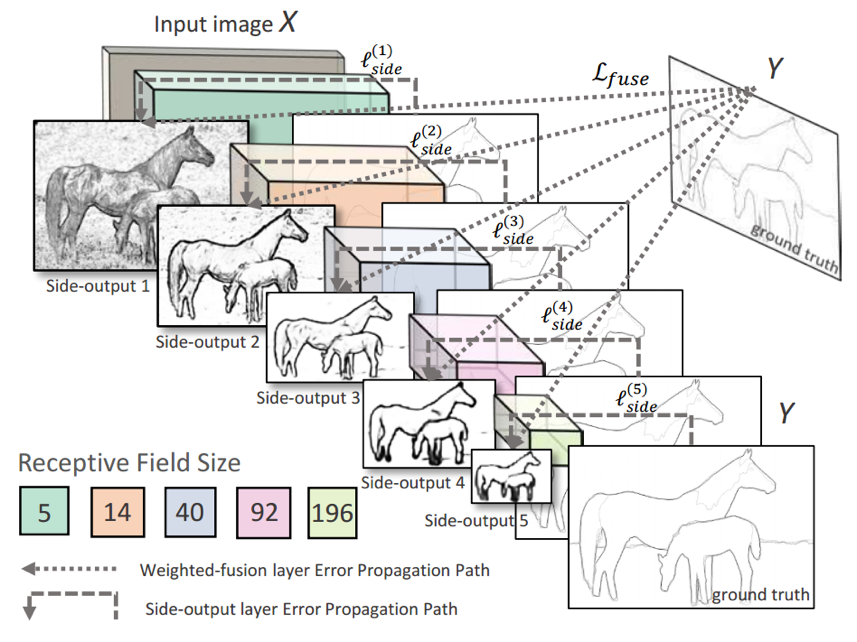 [Speaker Notes: Side-output layers are inserted after convolutional layers. Deep supervision is imposed at each side-output layer, guiding the side-outputs towards edge predictions with the characteristics. One weighted-fusion layer is added to automatically learn how to combine outputs from multiple scales. The entire network is trained with multiple error propagation paths (dashed lines).]
HED
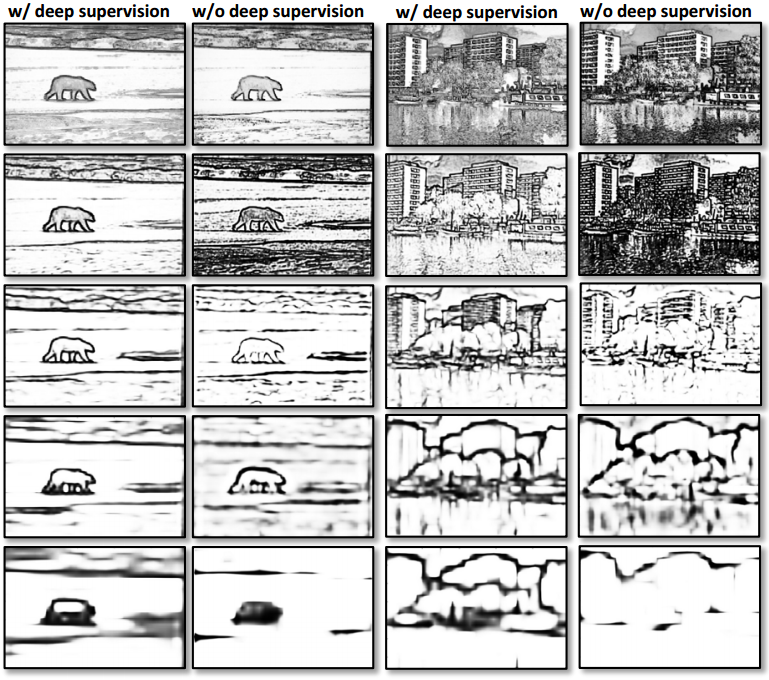 Illustration: how deep supervision helps side-output layers to produce multi-scale dense predictions.
[Speaker Notes: Two examples illustrating how deep supervision helps side-output layers to produce multi-scale dense predictions. Note that in the left column, the side outputs become progressively coarser and more “global”, while critical object boundaries are preserved.]
Results
RCF: Richer Convolutional Features
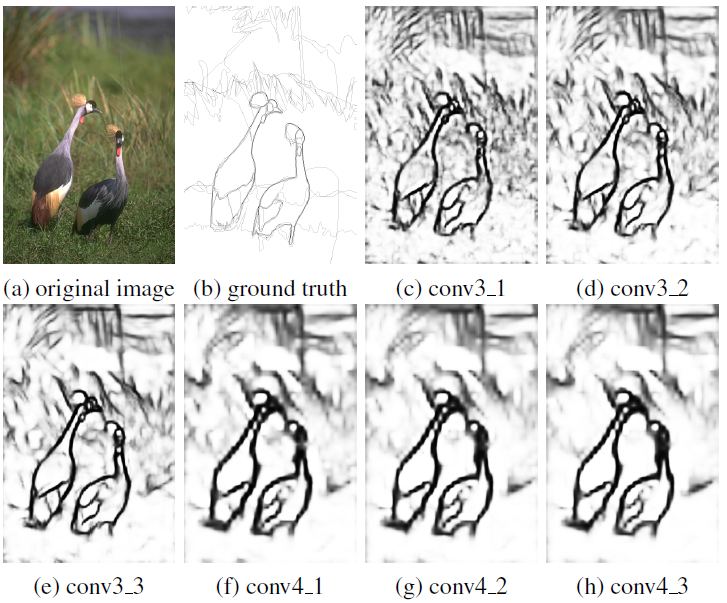 Motivation: intermediate layers contain lots of useful fine details 
Key idea: combining ALL the meaningful convolutional features
Liu Y, Cheng M M, Hu X, et al. Richer Convolutional Features for Edge Detection[C]//CVPR. 2017.
[Speaker Notes: We build a simple network based on VGG16 to produce side outputs of conv3_1, conv3_2, conv3_3, conv4_1, conv4_2 and conv4_3. One can clearly see that convolutional features become coarser gradually, and the intermediate layers conv3_1, conv3_2, conv4_1, and conv4_2 contain lots of useful fine details that do not appear in other layers.]
RCF: Richer Convolutional Features
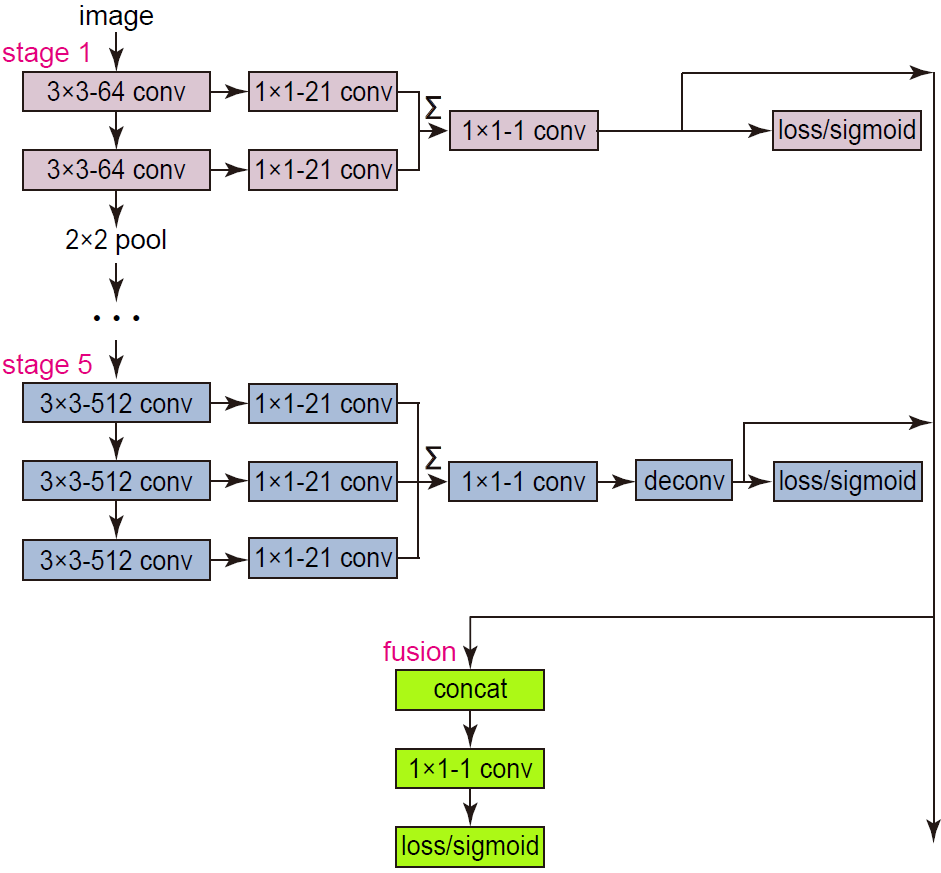 Use ALL convolutional layer, instead of last layer of each stage.
Liu Y, Cheng M M, Hu X, et al. Richer Convolutional Features for Edge Detection[C]//CVPR. 2017.
[Speaker Notes: Utilize the CNN features from all the conv layers can be potentially generalized to other vision tasks.]
Multiscale Fusion
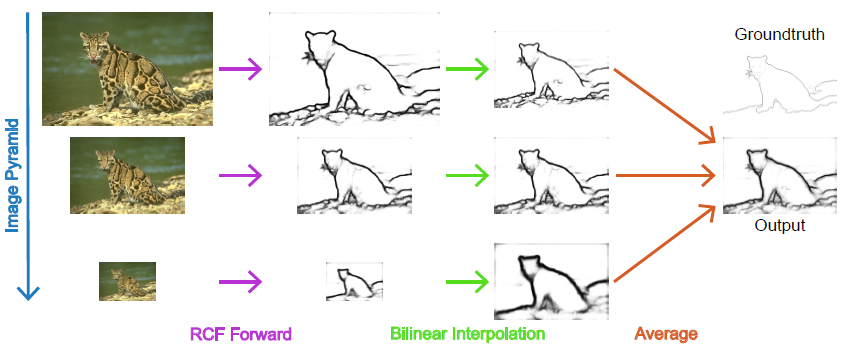 Explicit multi-scale processing.
Liu Y, Cheng M M, Hu X, et al. Richer Convolutional Features for Edge Detection[C]//CVPR. 2017.
Samples
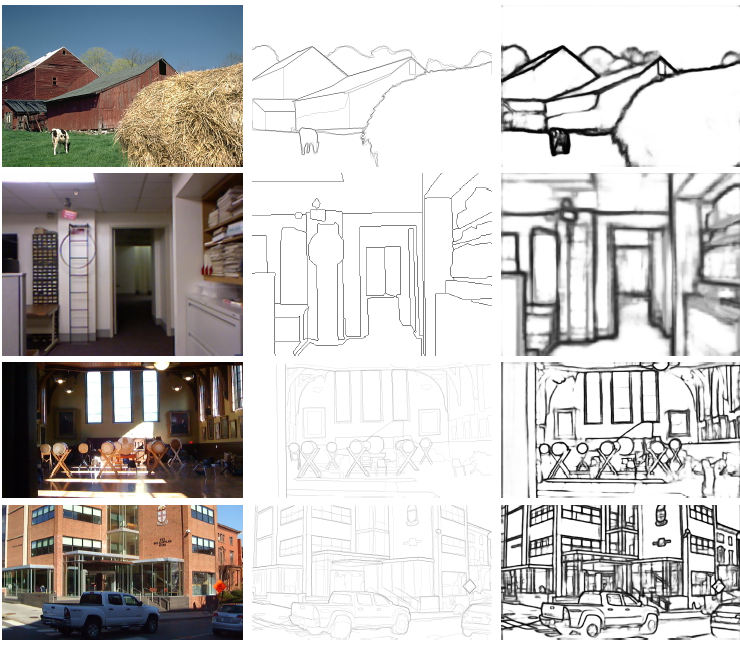 image
G-Truth
results
[Speaker Notes: Some examples of RCF. From top to bottom: BSDS500, NYUD, Multicue-Boundary, and Multicue-Edge. From left to right: origin image, ground truth, RCF edge map, origin image, ground truth, and RCF edge map.]
Evaluation on BSDS500
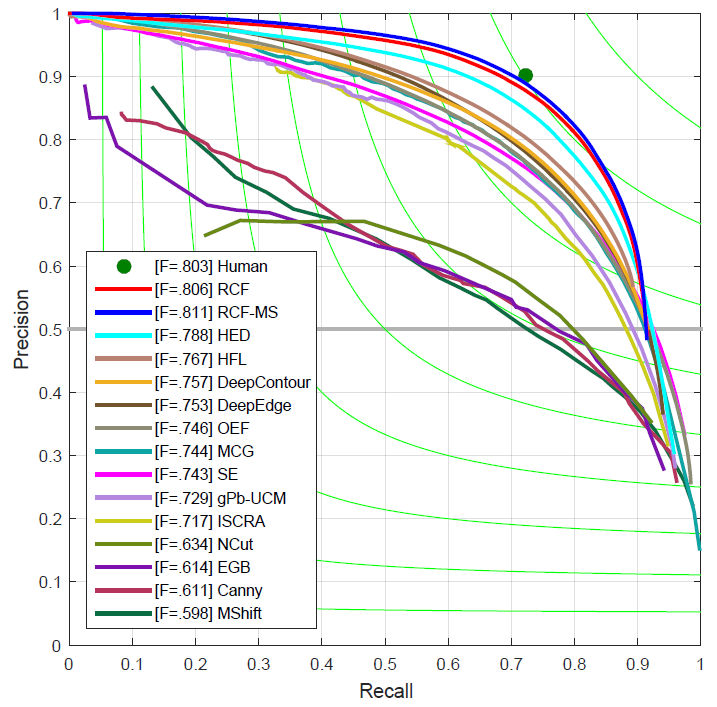 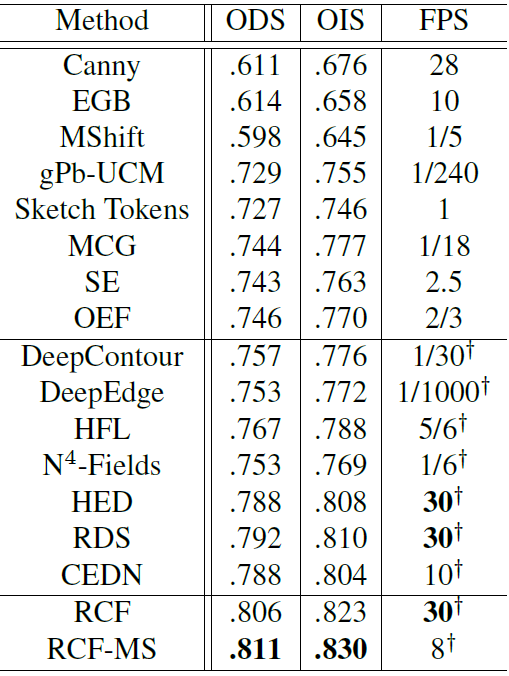 Open Source
Source code: https://github.com/yun-liu/rcf
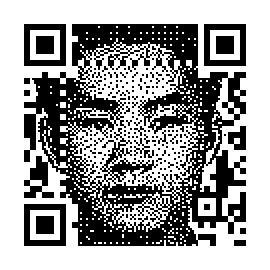